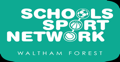 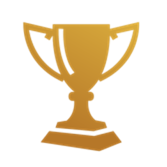 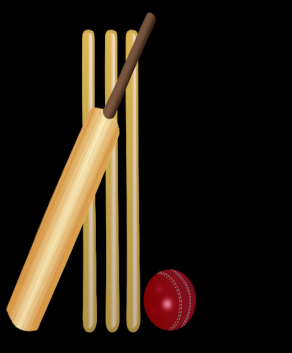 INSTRUCTIONS
WELCOME TO OUR CRICKET WEEK!
Choose your aspect of the game: fielding, throwing, bowling and batting.
Can you complete all 4 challenges within that aspect individually or with a partner?
Or you can start at Bronze challenges, then Silver and then progress to Gold or Platinum with practice and determination.
At Home Cricket
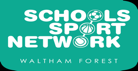 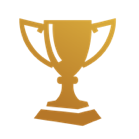 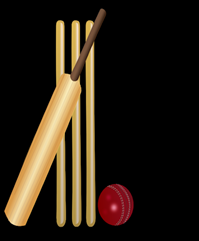 Bronze Challenge: Fielding
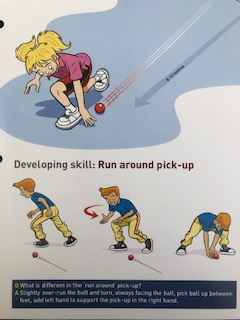 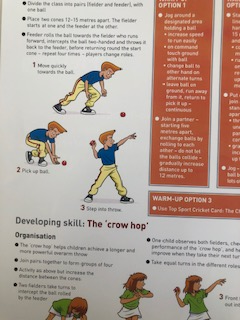 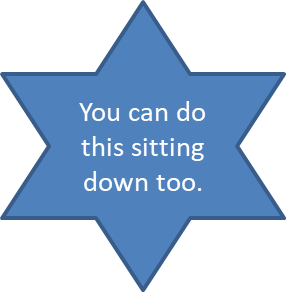 At Home Cricket
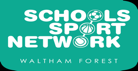 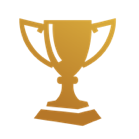 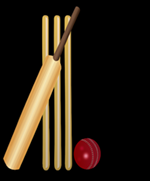 Silver Challenge: Fielding
1
2
Stand by a start marker. Roll the ball out along the ground in front of you or get a partner to roll it  for you.
Chase the ball. Pick it up from outside of the foot, on your throwing side.  See the picture.
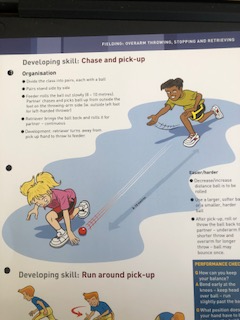 3
4
Decrease or increase the distance the ball is to be rolled.

Can you roll it faster and still catch up with it?
Once you have picked it up can you turn quickly and throw it at your start marker?
At Home Cricket
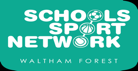 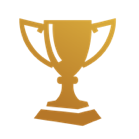 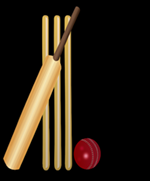 Gold Challenge: Fielding
3
1
2
How fast can you complete all three steps?
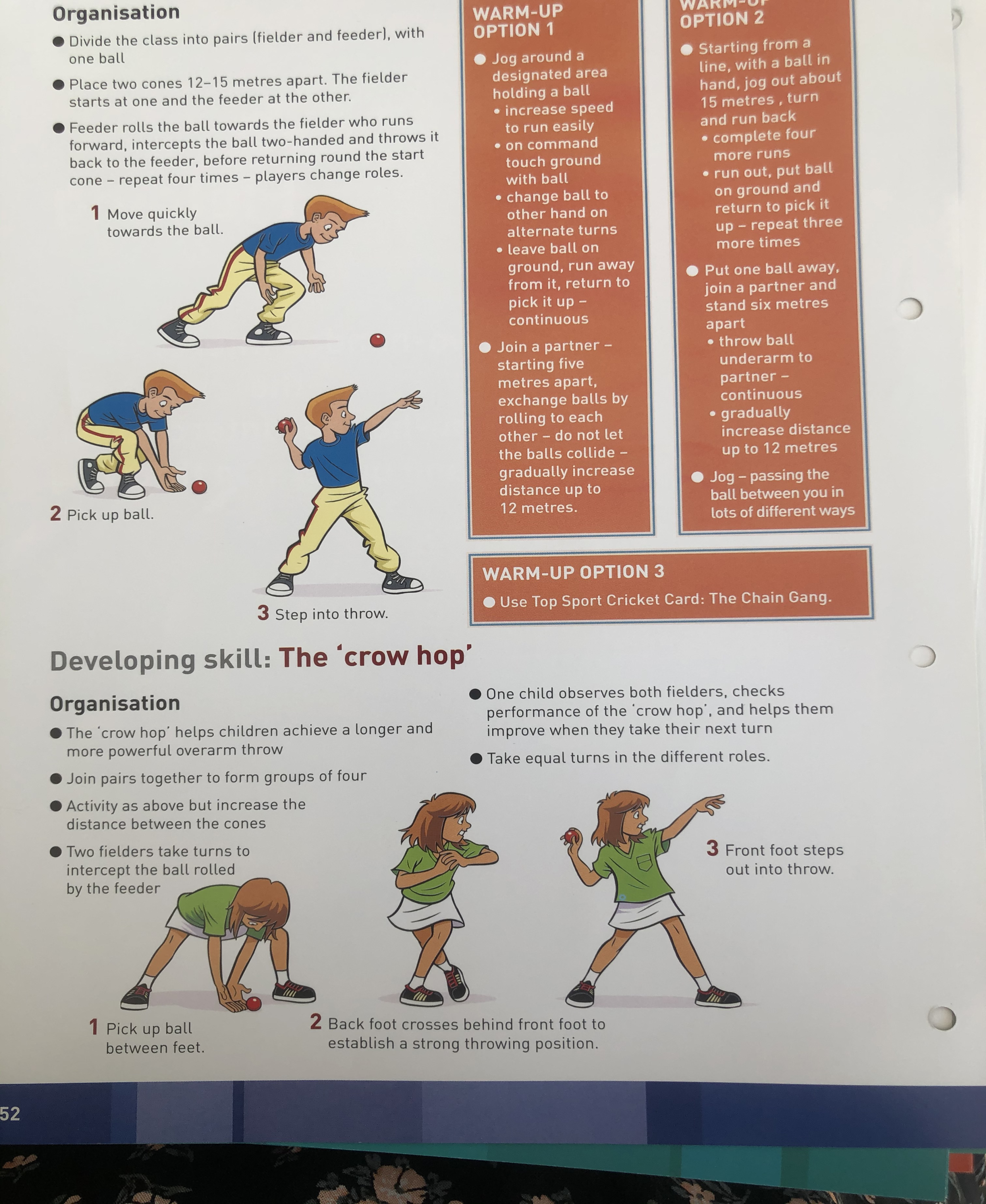 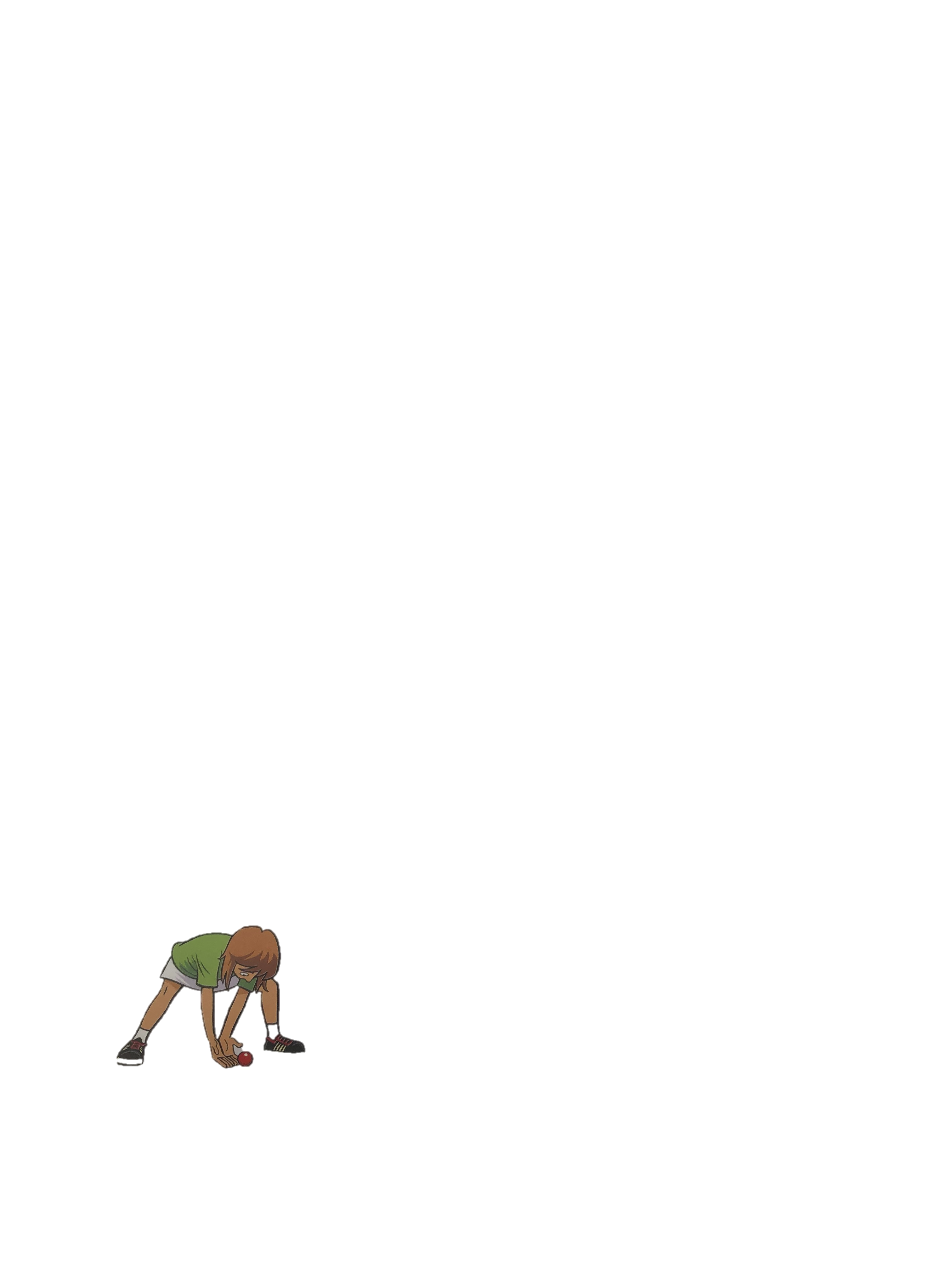 How far can you throw the ball?
At Home Cricket
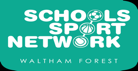 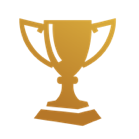 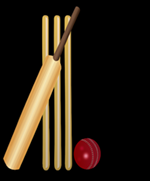 Platinum Challenge: Fielding
1
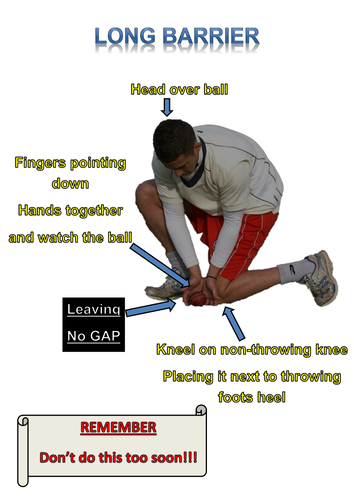 Partner: Can you  roll the ball  faster or from  further away?
Can you roll it to the R and L of the player?
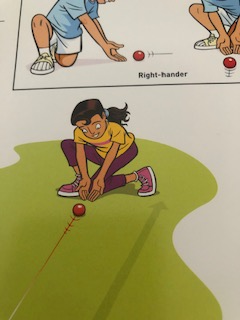 Don’t let any balls go past you!
2
3